Ara operon
The ara BAD Operon Is Both Positively and Negatively Controlled by AraC
E. coli can use the plant pentose L-arabinose as sole source of carbon and energy. Arabinose is metabolized via conversion to D-xylulose-5-P (a pentose phosphate pathway intermediate and transketolase substrate by three enzymes encoded in the ara BAD operon. Transcription of this operon is regulated by both catabolite repression and arabinose-mediated induction. CAP functions in catabolite repression; arabinose induction is achieved via the product of the araC gene, which lies next to the araBAD operon on the E. coli chromosome. The araC gene product, the protein AraC, is a 292-residue protein consisting of an N-terminal domain (residues 1 to 170) that binds arabinose and acts as a dimerization motif and a C-terminal (residues 178 to 292) DNA-binding domain.
 Regulation of araBAD by AraC is novel in that it acts both negatively and positively. The ara operon has three binding sites for AraC: 
araO1, located at nucleotides -106 to-144 relative to the araBAD transcription start site;
 araO2 (spanning positions -265 to -294); 
and ara I, the araBAD promoter. The araI site consists of two “half-sites”; araI1 (nucleotides -56 to -78) and araI2 (-35 to -51). 
The details of araBAD regulation are as follows: When AraC protein levels are low, 
the araC gene is transcribed from its promoter pc by RNA polymerase . araC is transcribed in the direction away from araBAD. 
When cAMP levels are low and arabinose is absent, an AraC protein dimer binds to two sites, araO2 and the araI1 half-site, forming a DNA loop between them and restricting transcription of araBAD . In the presence of L-arabinose, the monomer of AraC bound to the araO2 site is released from that site; it then associates with the unoccupied araI half-site, araI2. L-Arabinose thus behaves as an allosteric effector that alters the conformation of AraC. In the arabinose-liganded conformation, the AraC dimer interacts with CAP–(cAMP)2 to activate transcription by RNA polymerase. Thus, AraC protein is both a repressor and an activator.
Positive control of the araBAD operon occurs in the presence of L-arabinose and cAMP. Arabinose binding by AraC protein causes the release of araO2, opening of the DNA loop, and association of AraC with araI2. CAP–(cAMP)2 binds at a site between araO1 and araI, and together the AraC–(arabinose)2 and CAP–(cAMP)2 complexes inﬂuence RNA polymerase through proteinprotein interactions to create an active transcription initiation complex.
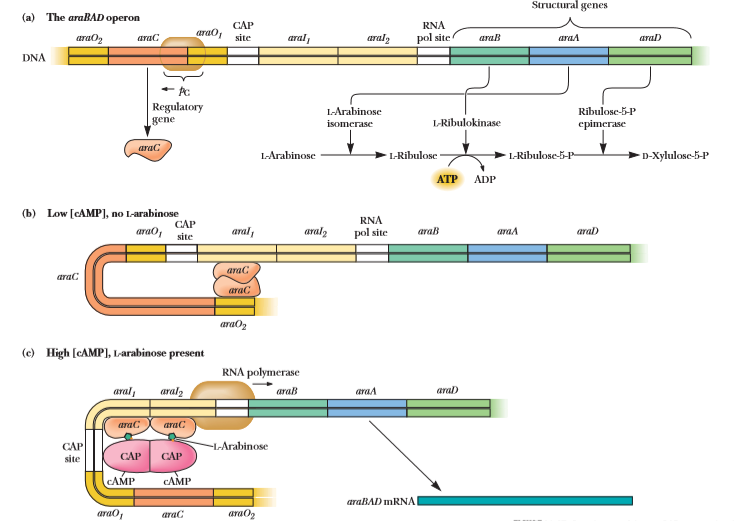